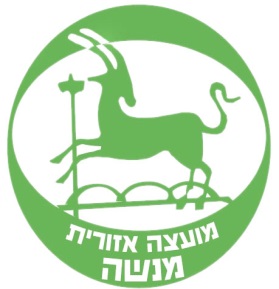 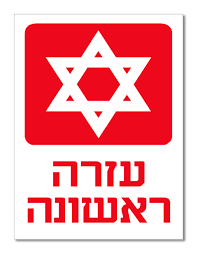 הדרכה  לריענון מצילים
ההדרכה תתקיים ביום שישי – 26/5/17 
בין השעות – 8:30 – 15:00
באולם הגדול במועצה האזורית מנשה
בתום ההדרכה תינתן תעודה על ההכשרה למי שעמדו בתנאי ההדרכה התקפה לשנתיים
יש להגיע עם : תעודת מע"ר, תעודת מציל ותעודה מזהה
השתתפות כספית : 50 ₪ למשתתף
אישור השתתפות ורישום :  יש לשלוח : לליזי – lizi@menashe.co.il 
			                   פקס :	     04-6177681
נא אשרו קבלת המייל
ונא להעביר לכל המצילים
גלוריה רוט 
מנהלת מח' בריאות 
מועצה אזורית מנשה